MIASIT
CPT
SCORTA COM. MIASIT PER INCONTRO 
CON IL COL. AIMEN  SALMAN E GEN. ASHMI
 PRESSO MITIGA HOSPITAL  ORE 1000LT
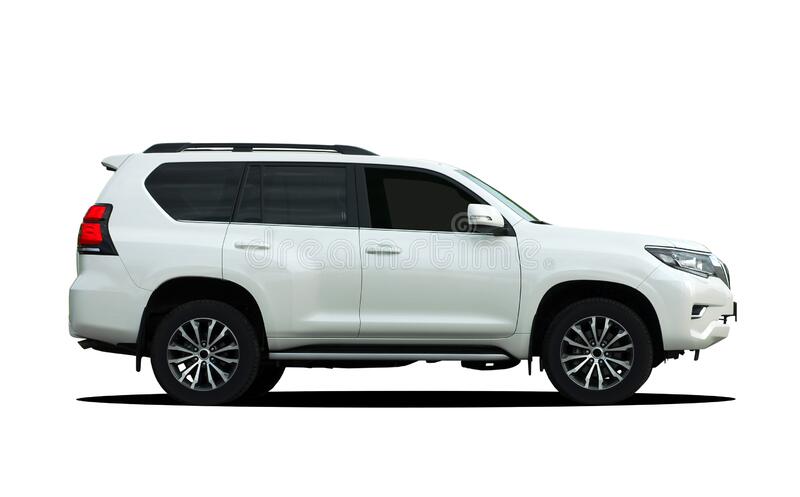 MEZZO 5-2255823
CA. Placido TORRESI
T.V. Davide LUNETTO 
2°C Vito CAVASINO
INT. Aimen BATRUNA
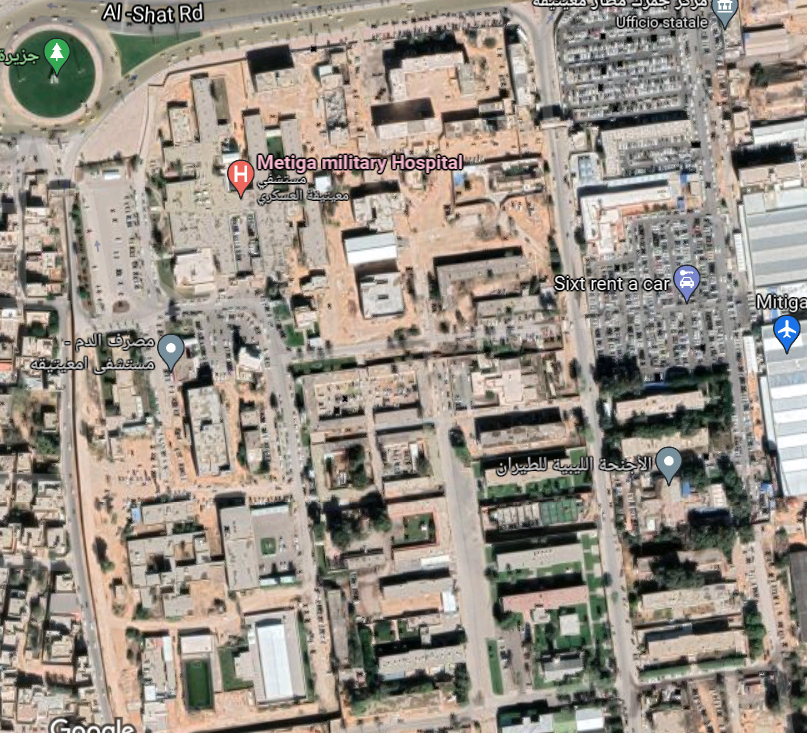 N
N
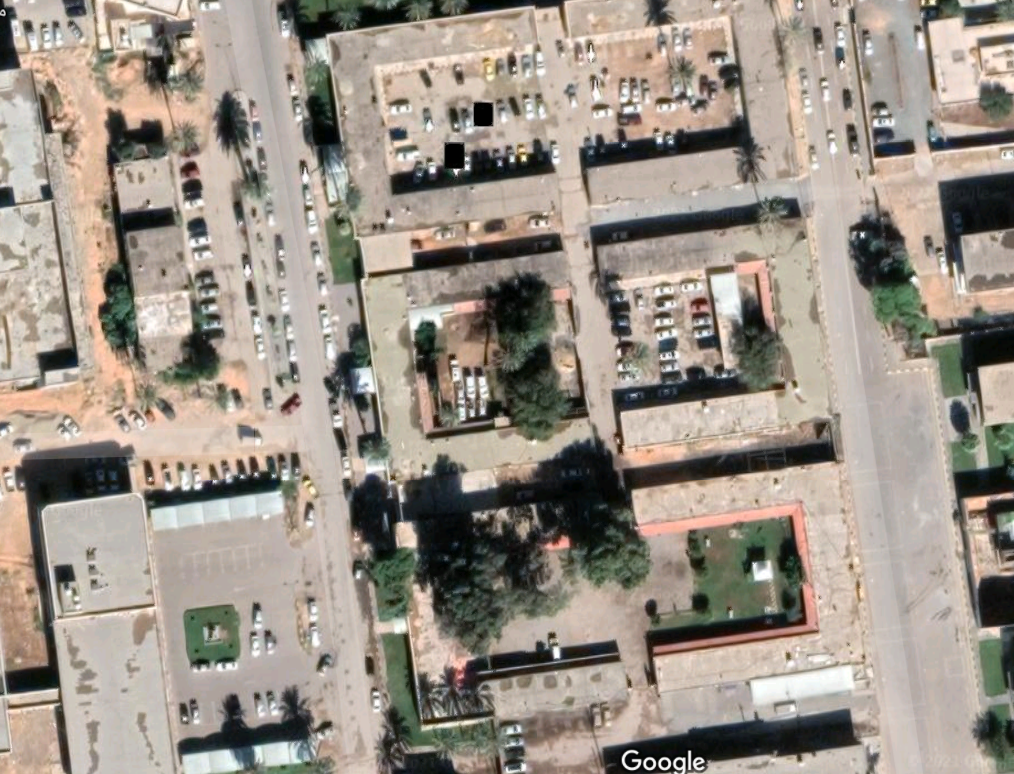 MEZZO 25-188316
T.COL Michele DE MARCO
C.F. Andrea FAUCCI
Cap. Francesco CAFORIO
Scp 1° cl sc Enrico BERGANTINO
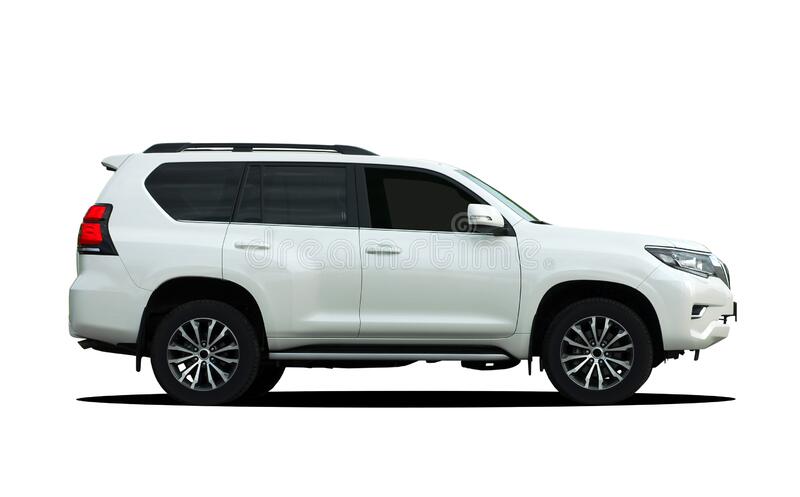 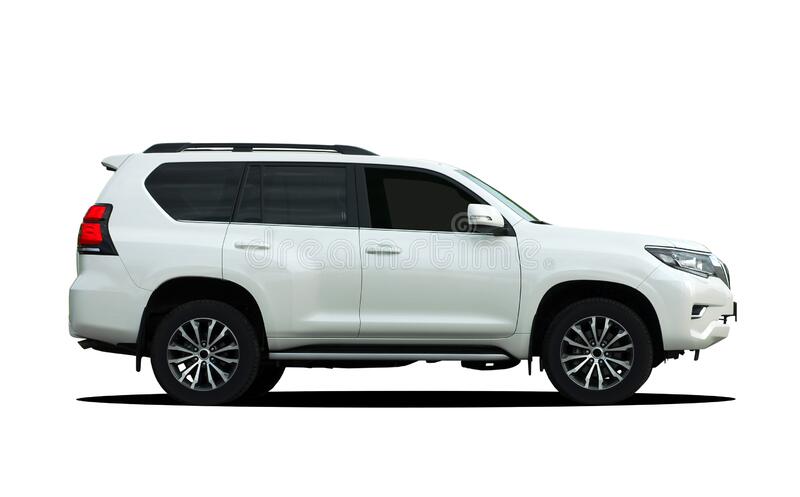 MEZZO 5-1876400 / 5-2227110
Cap Mirko CAMPA
1°Cm Gioacchino MAZZARA
PARTENZA: 09.40 LT
DIST: 8 KM 
TEMPO PERC. :  20’
COORDINATE 
33S US 37999 42241
MIASIT
CPT
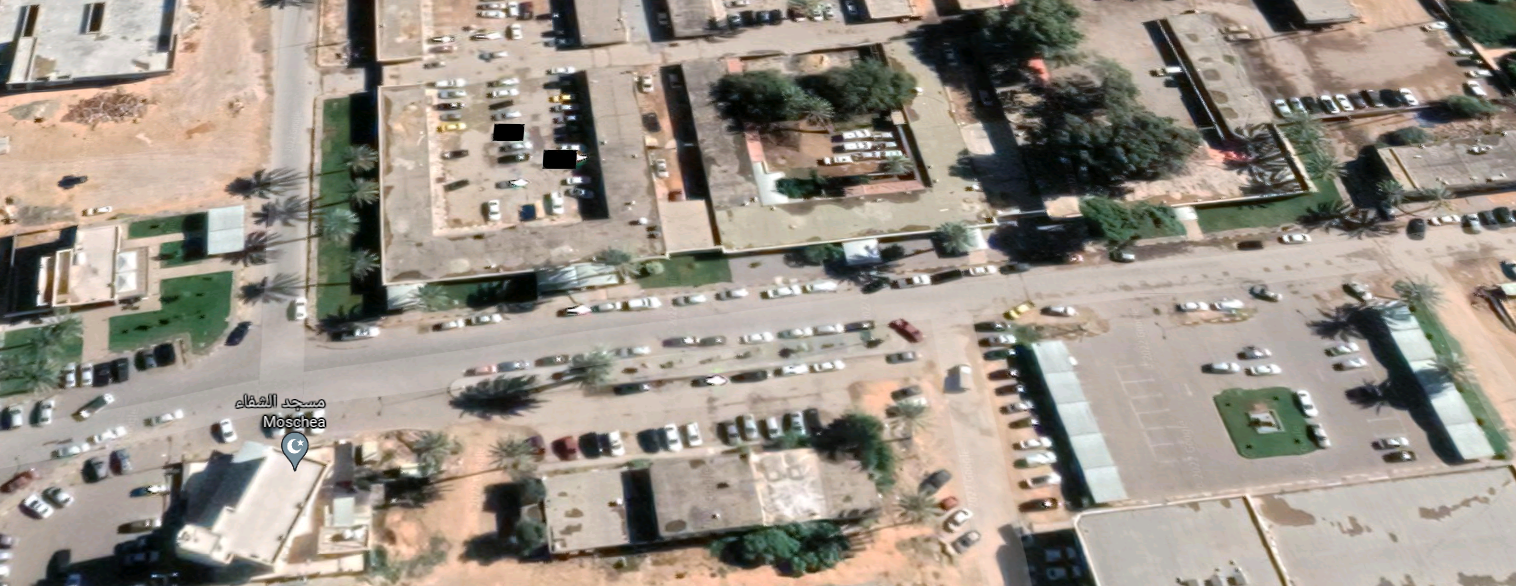 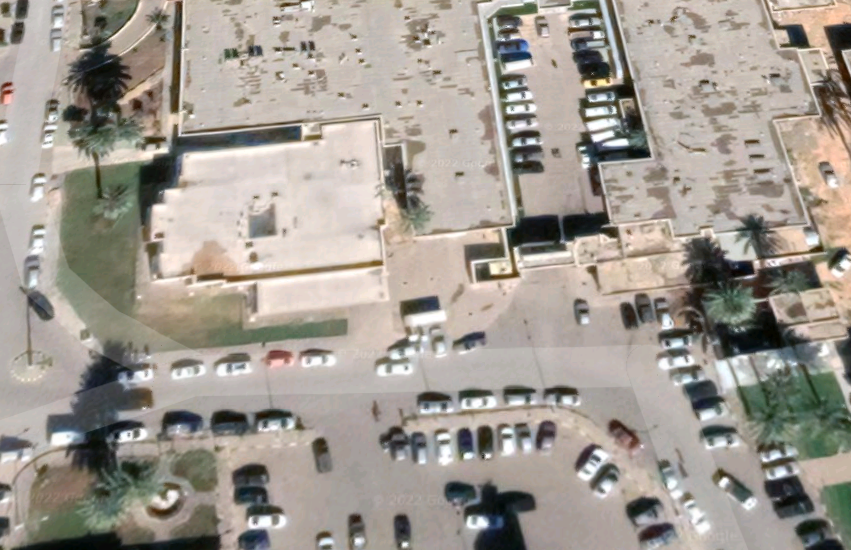 N
N
INGRESSO REPARTI OSPEDALE
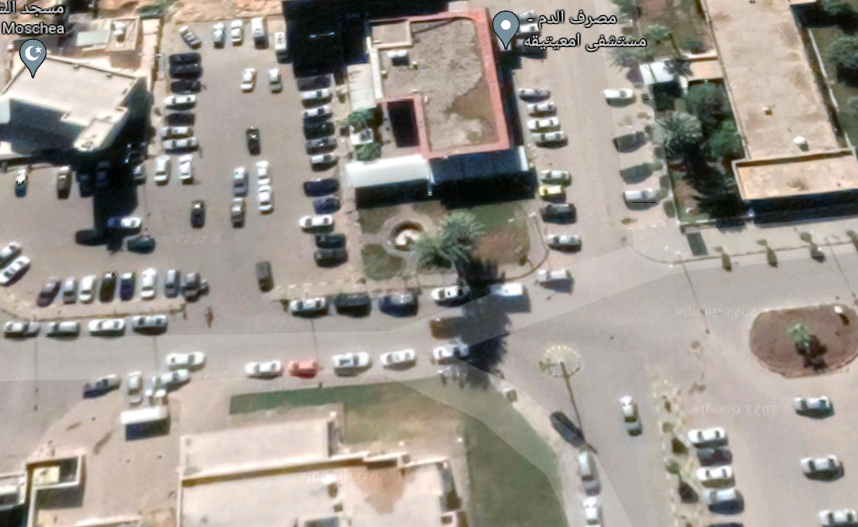 UFFICIO DIRIGENTE
EMATOLOGIA
N